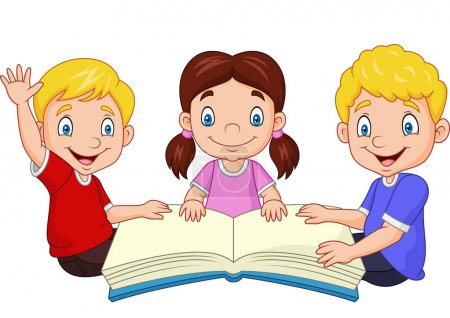 Marec – mesiac knihy
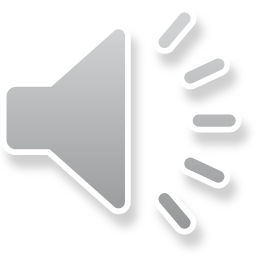 v druhom ročníku
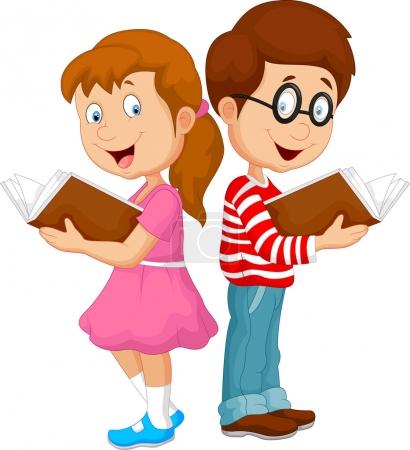 Počas mesiaca marec sme čítali knihu Škola po škole od Daniela Heviera.

Kniha sa nám páčila, 
   lebo bola zábavná 
   i poučná...
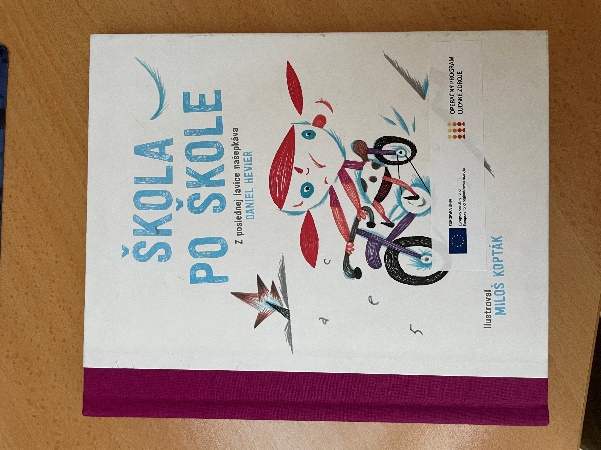 Zahrali sme sa na ilustrátorov a ku každej kapitole sme nakreslili obrázok....
a vznikli krásne plagátiky...
Jonáško
Luky
Eliska
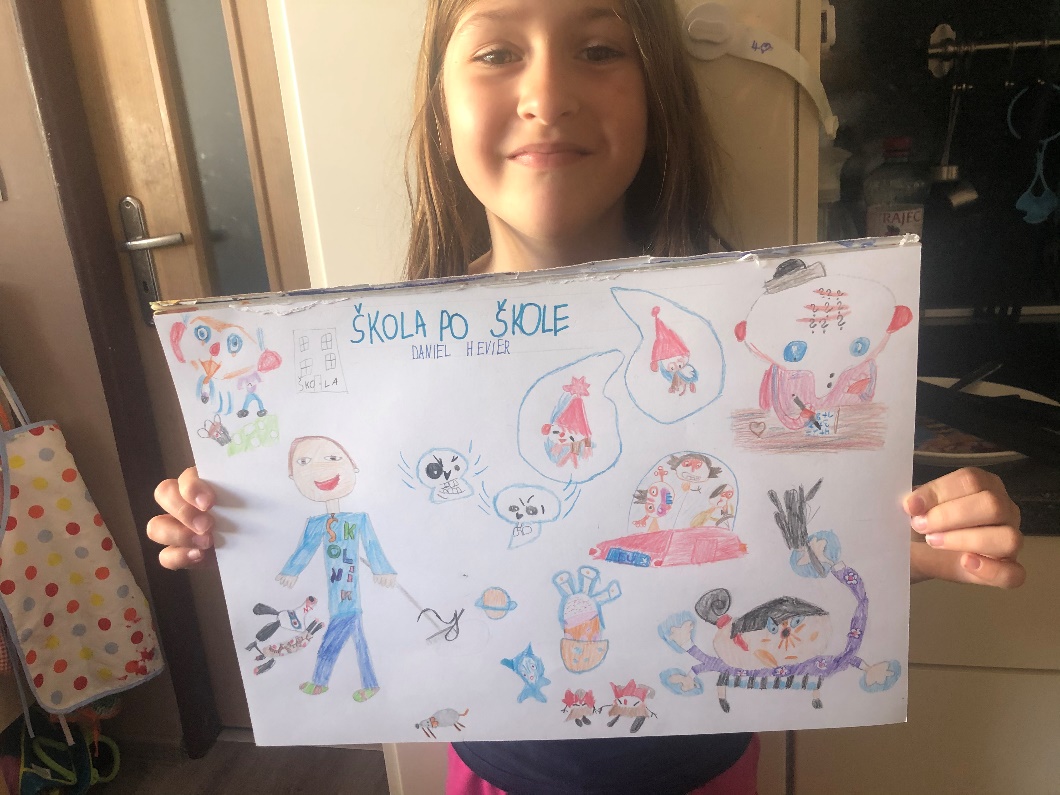 Števko
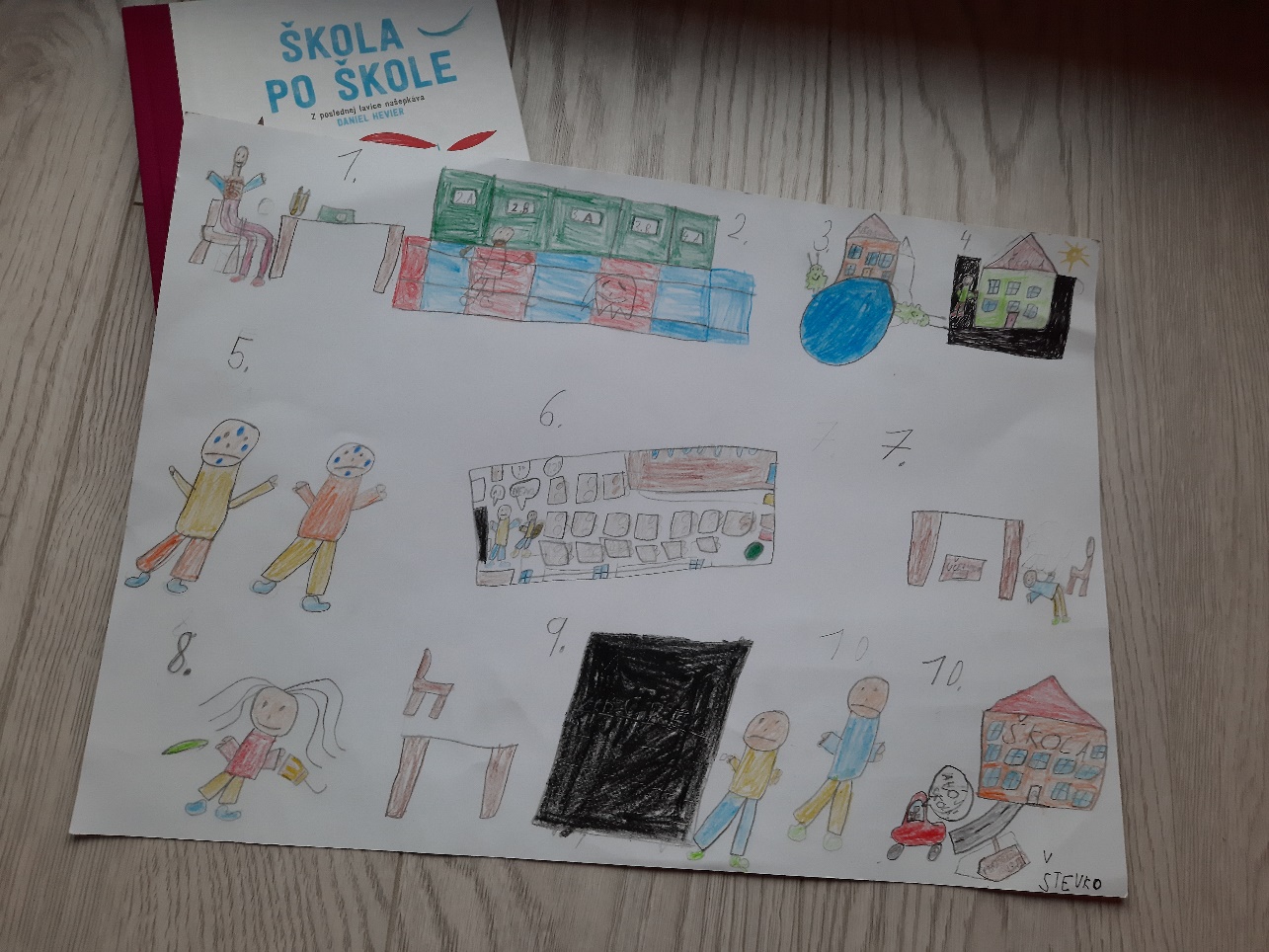 Dami F.
Eliáško
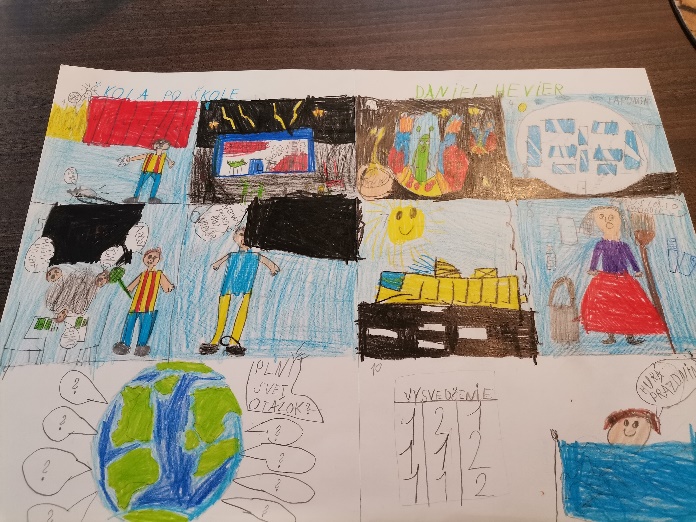 Tobiáško
Lucasko
Vasylko
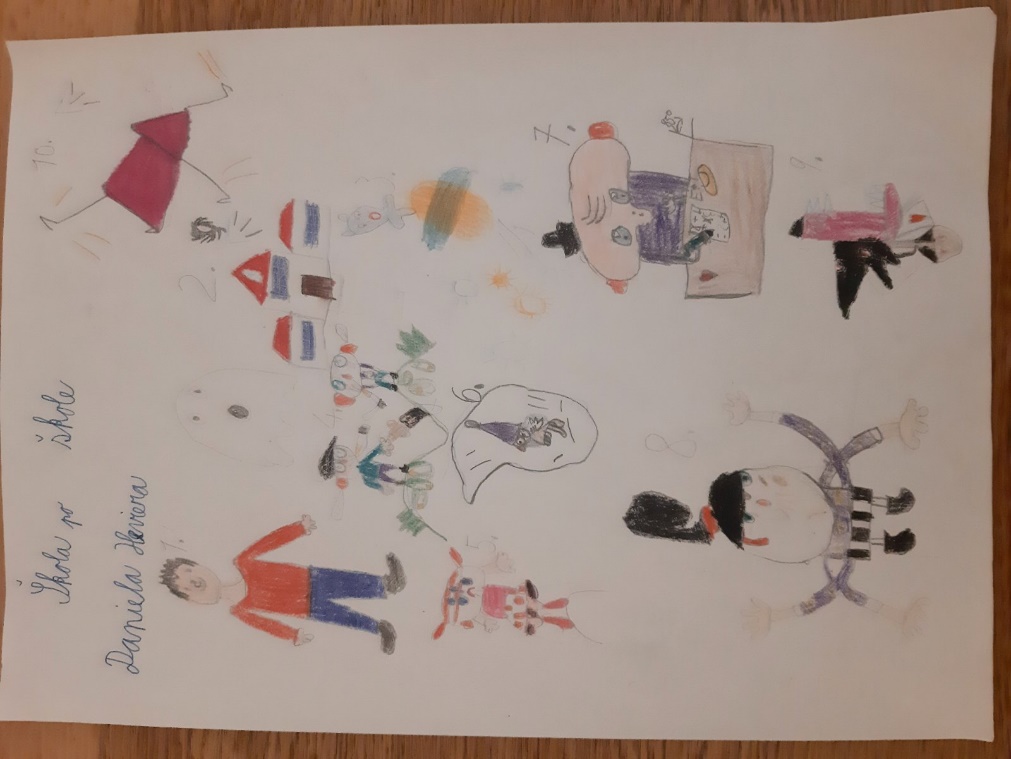 Danielka
Alexko
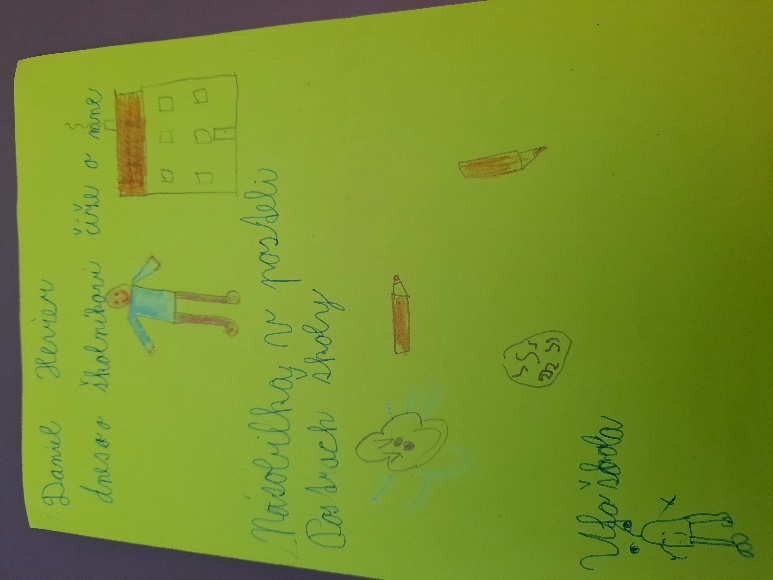 Dami K.
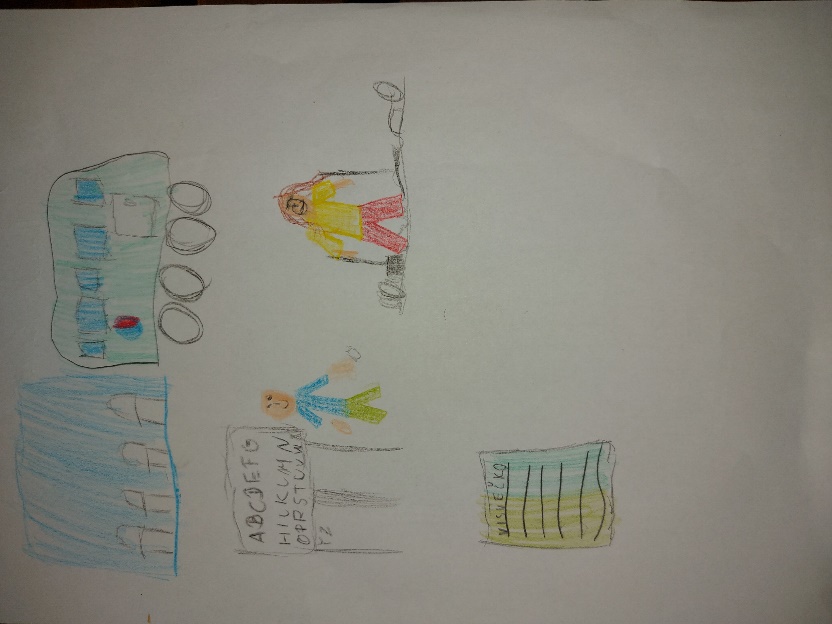 Maťko
Miška
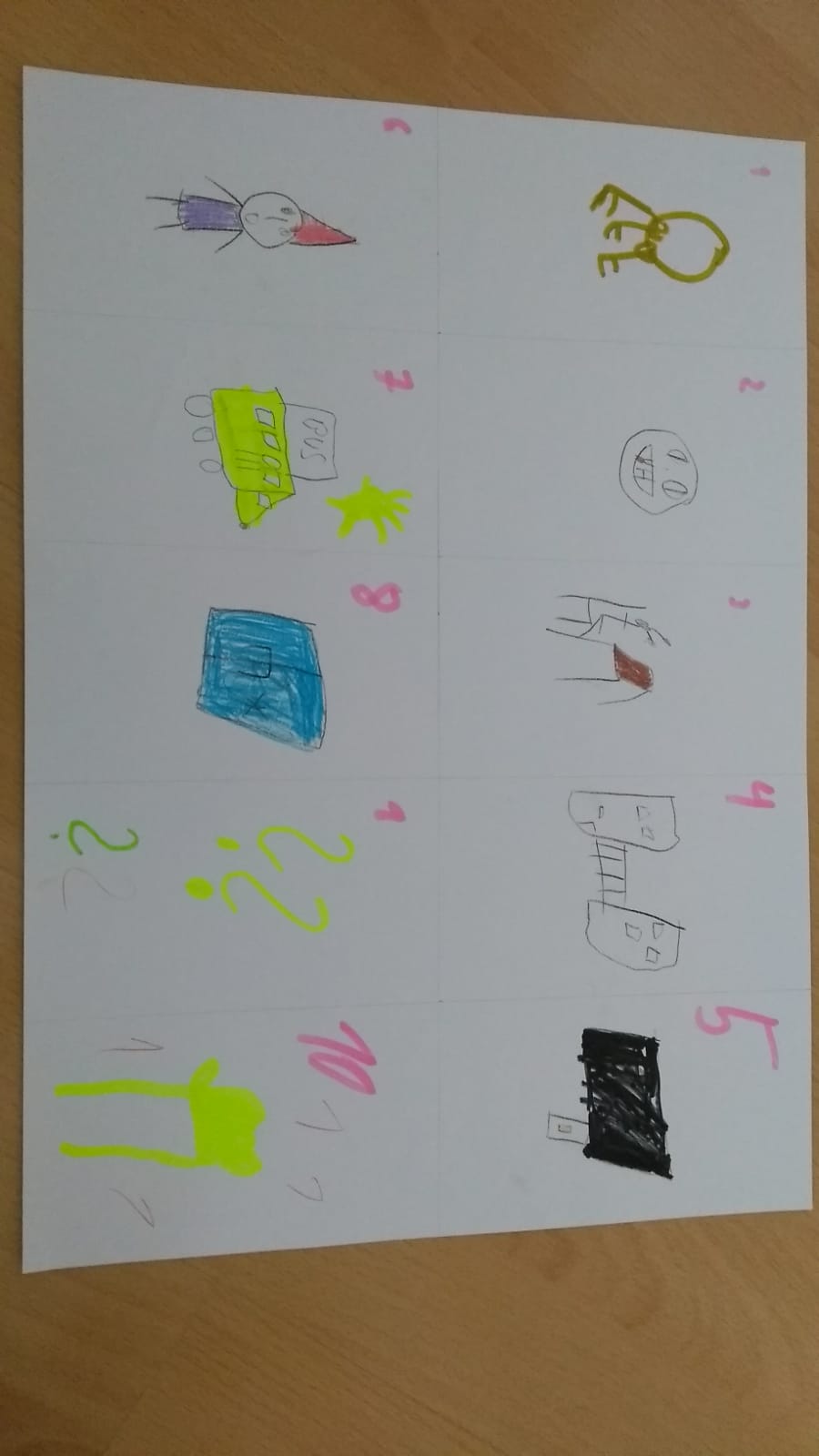 Fifo
Natálka
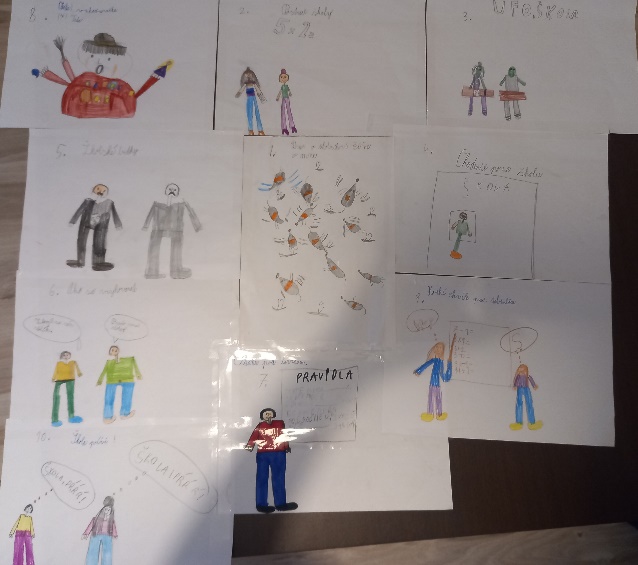 Samko
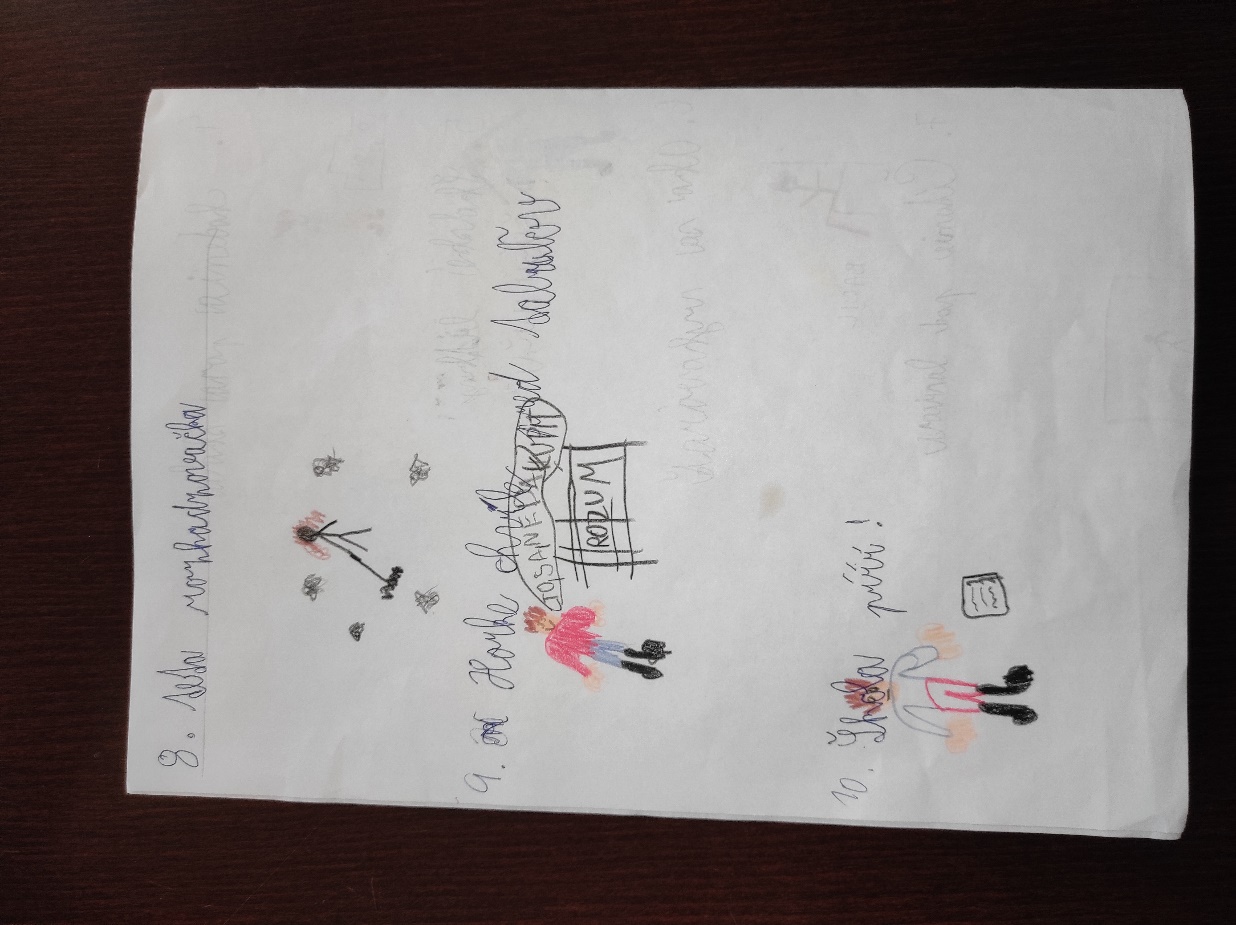 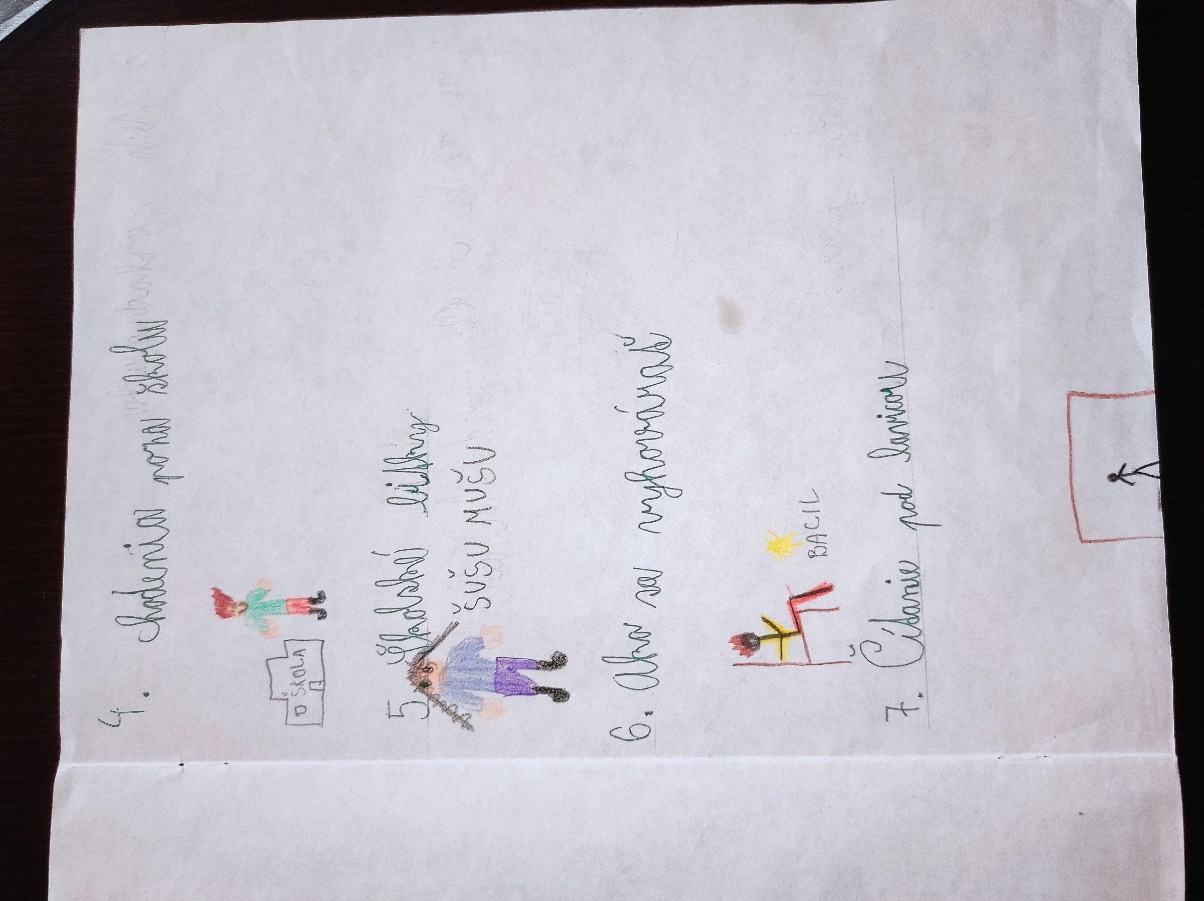 Miško
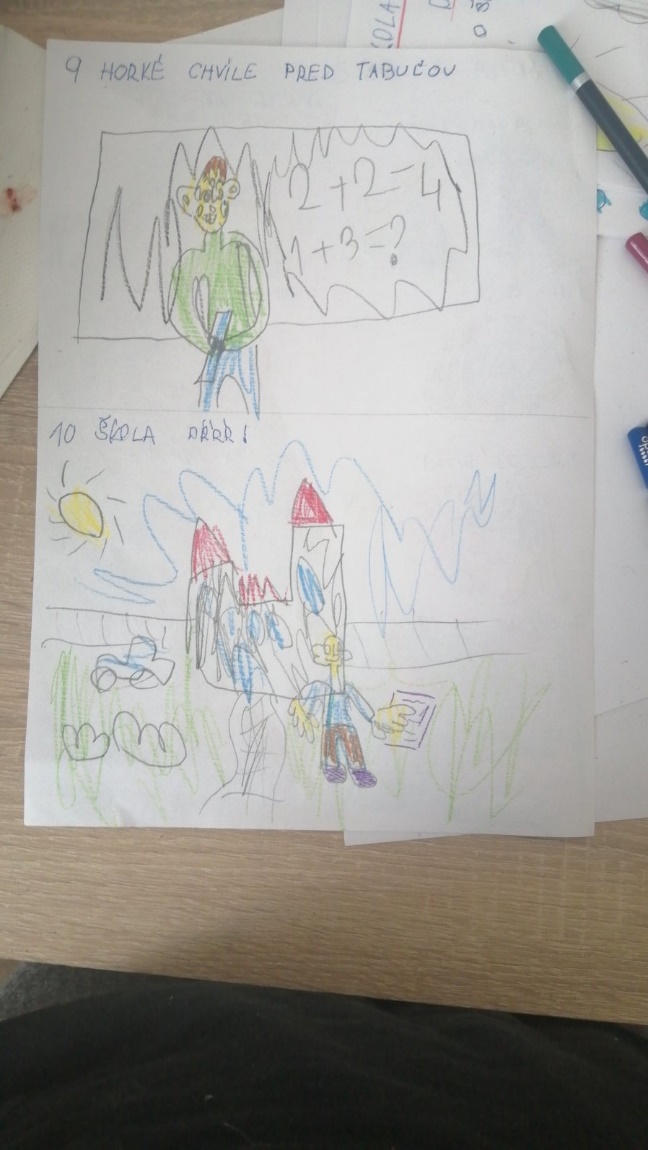 Marek
Tešíme sa na ďalšie knihy, pretože... 

    „Čítanie sú otvorené dvere do čarovného sveta.“                            Francois Mauriac
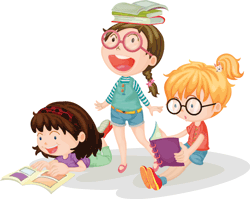